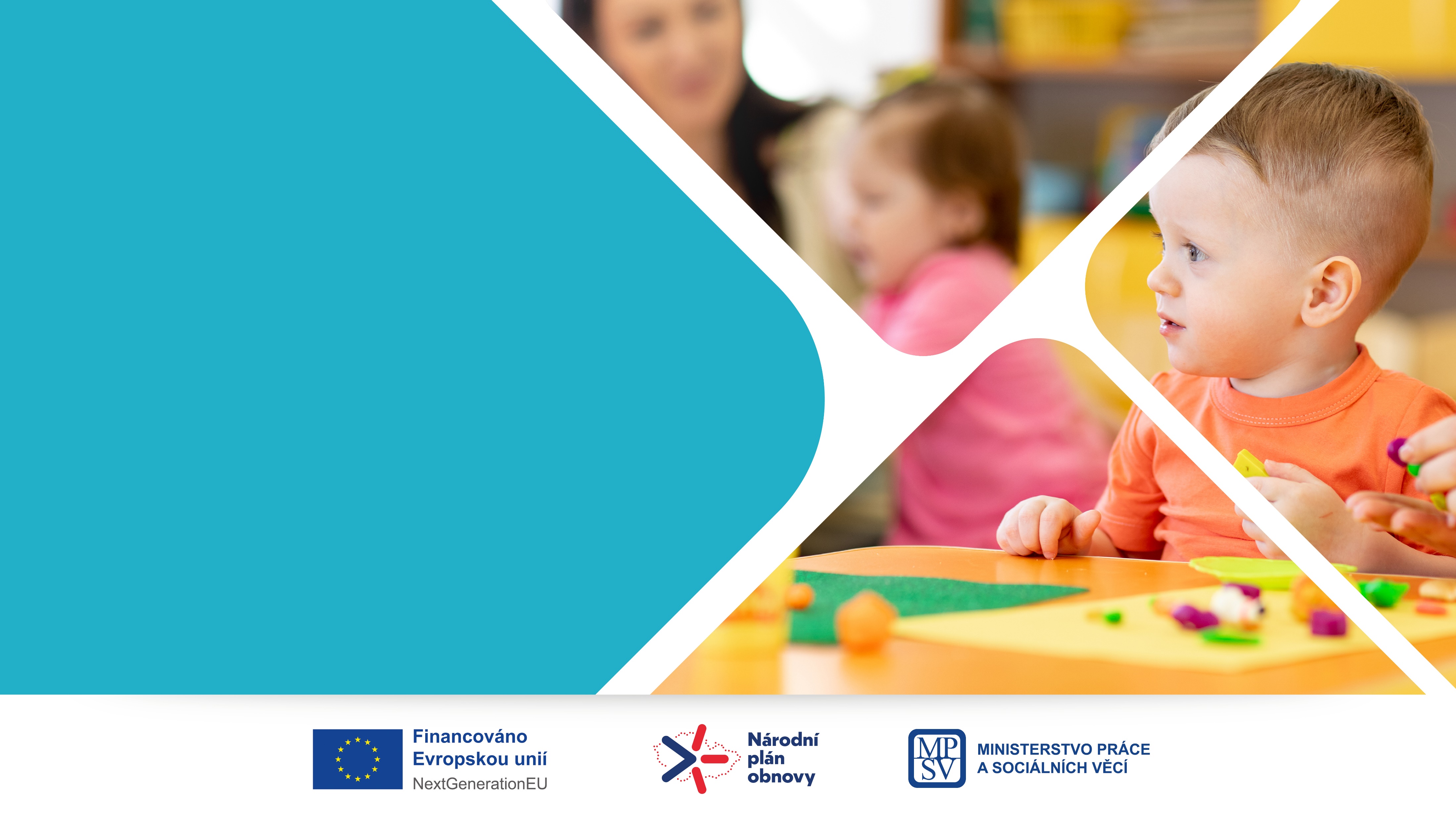 Budování dětských skupin v obcích 
a jejich financování
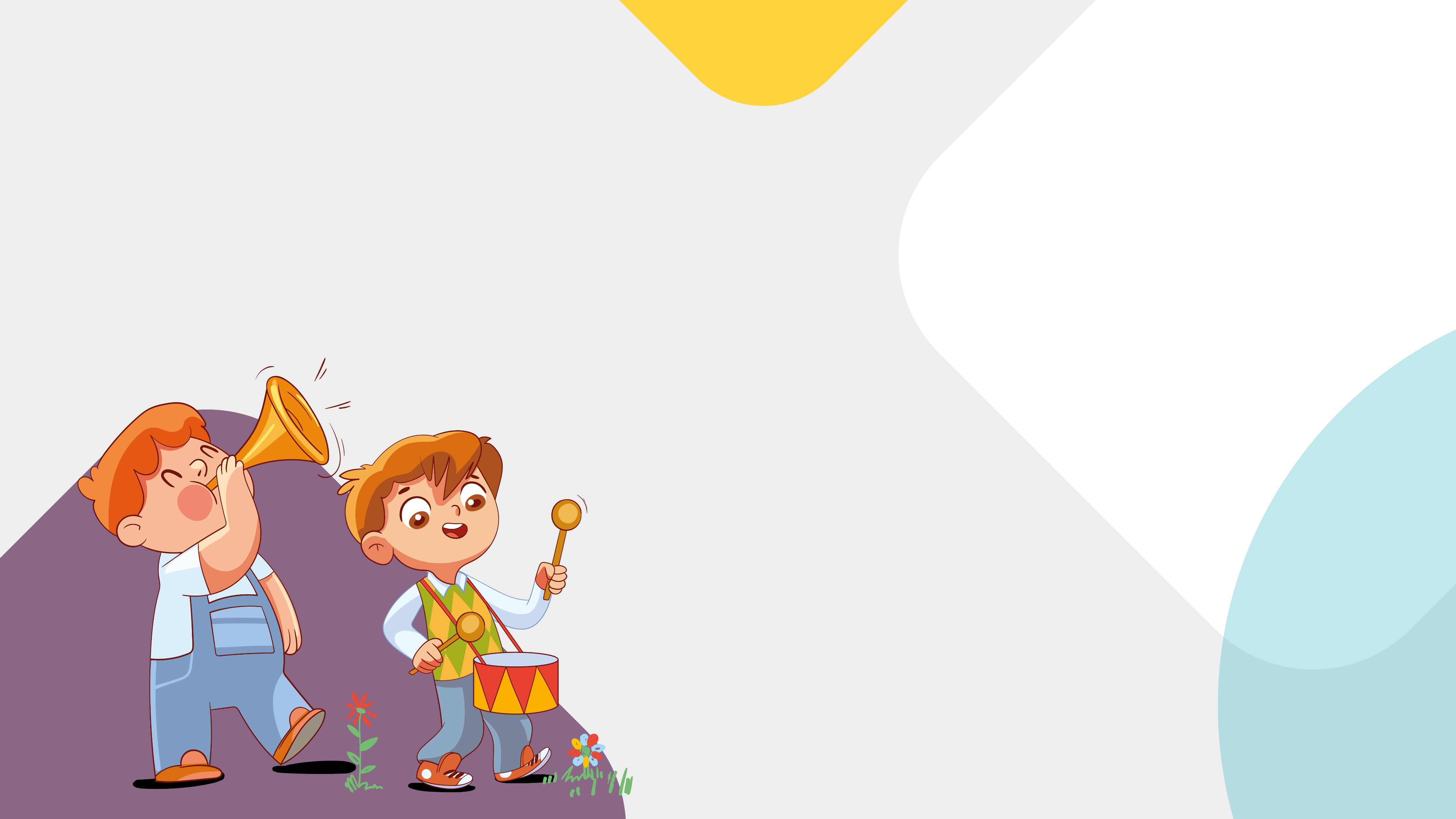 Problémy trhu práce 
v ČR
Dlouhodobým problémem českého trhu práce jsou genderové nerovnosti.
 
Rozdíl v míře zaměstnanosti žen a mužů je jeden z nejvyšších v rámci EU.

Obdobně rozdíl v průměrné mzdě žen a mužů patří v ČR k nejvyšším v rámci EU.

Zásadní vliv na tyto nerovnosti má nedostatek služeb péče o malé děti.
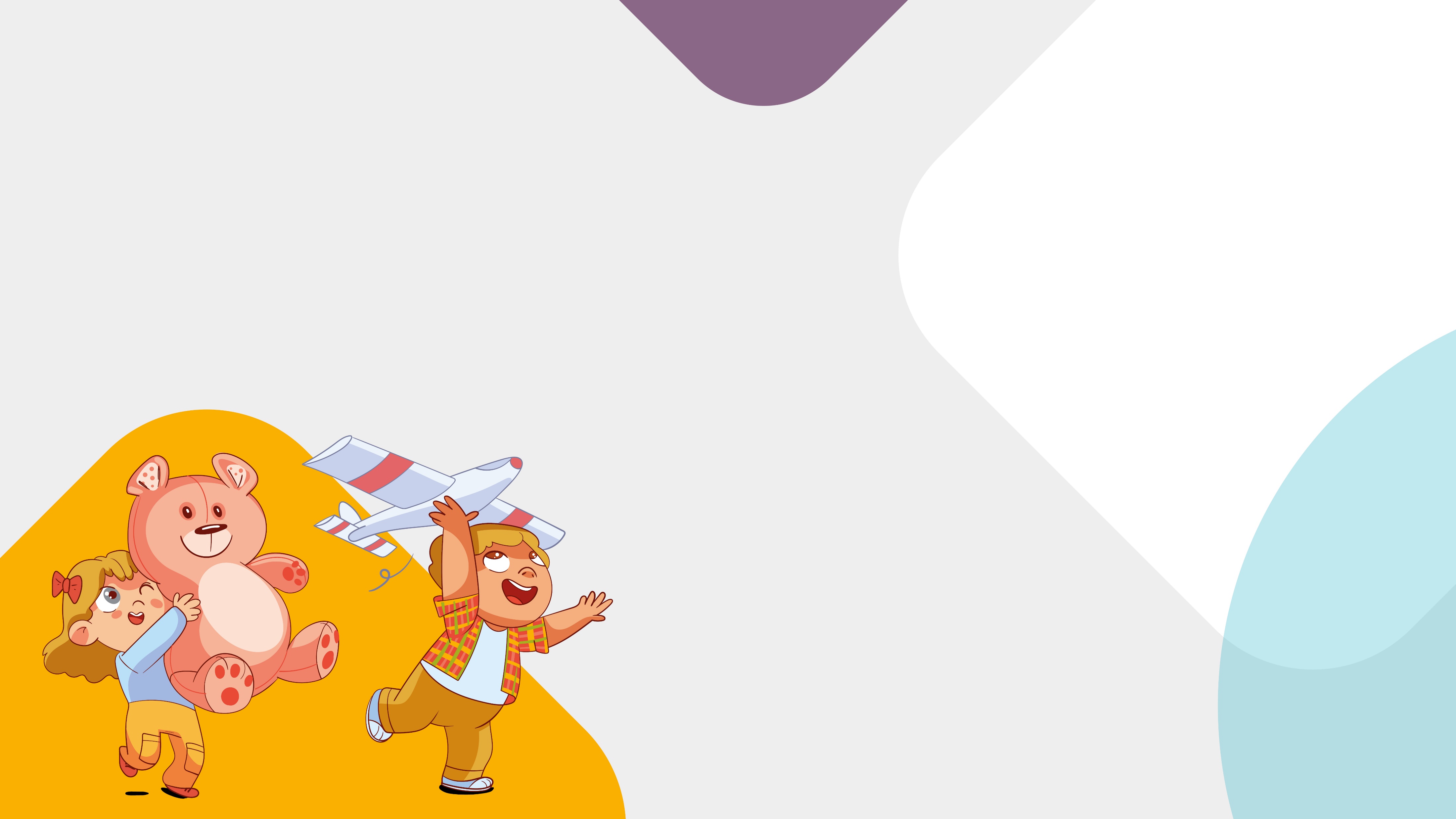 Co je dětská skupina?
Služba péče o děti od 6 měsíců věku do zahájení povinné školní docházky

Pro 4 – 24 dětí
Základní právní rámec nastavuje zákon č. 247/2014 Sb.

Služba péče o dítě v dětské skupině na základě platného oprávnění k  poskytování

Kapacitu a věkové rozpětí si určuje provozovatel sám podle zájmu rodičů a svých možností

Na neziskové bázi – finančně dostupná

Péči zajišťuje odborně způsobilý personál (pečující osoby)

Standardy kvality péče o děti v DS – zaručení určité úrovně služeb
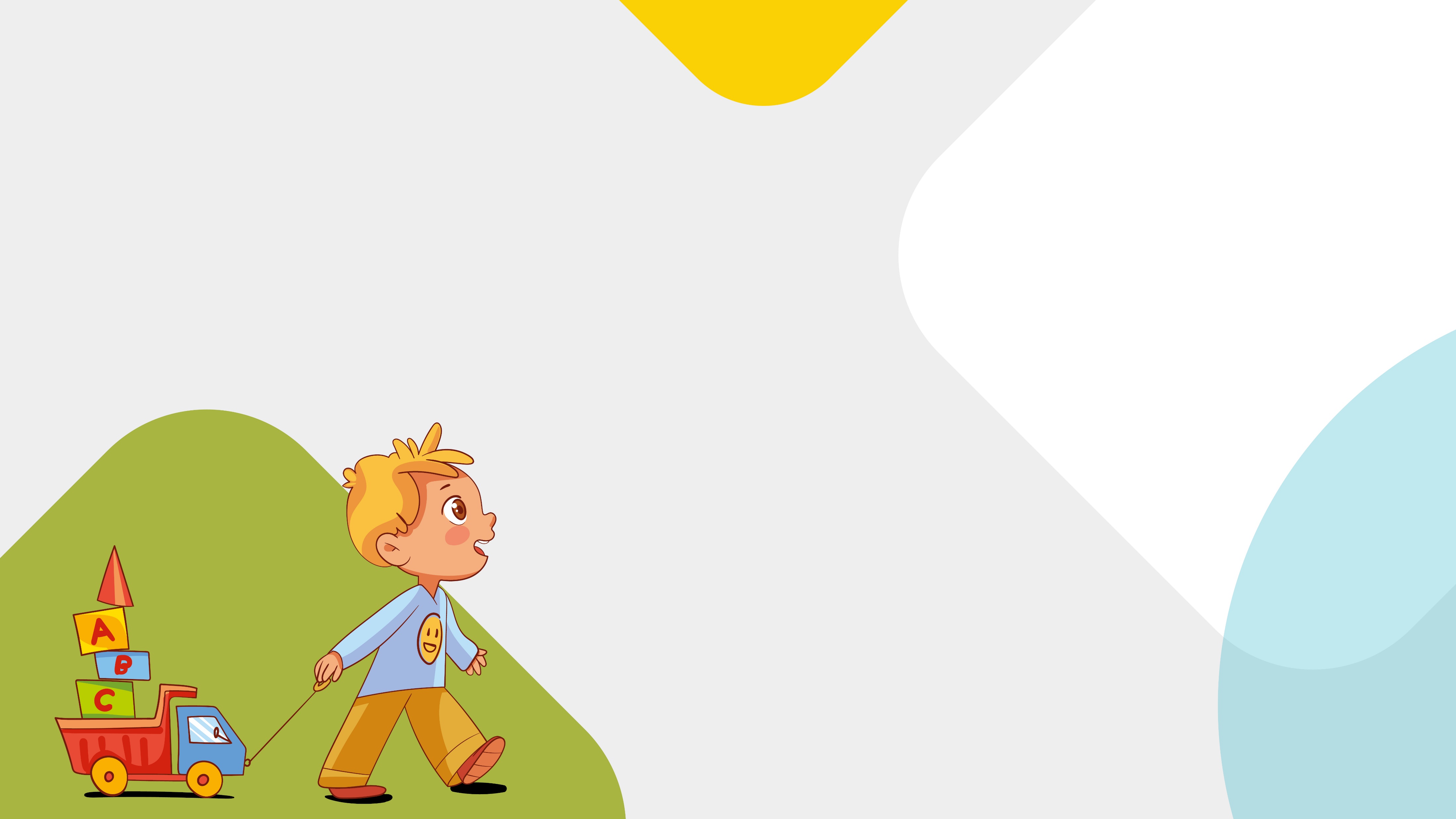 Výhody 
dětské skupiny pro rodiče
Flexibilita otevírací doby
Péče o nejmenší děti
Individuální přístup
Menší kolektiv dětí
Pomoc přetíženým mateřským školám
Větší počet pečujících osob
Finančně dostupná
Docházka v DS až do zahájení povinné školní docházky
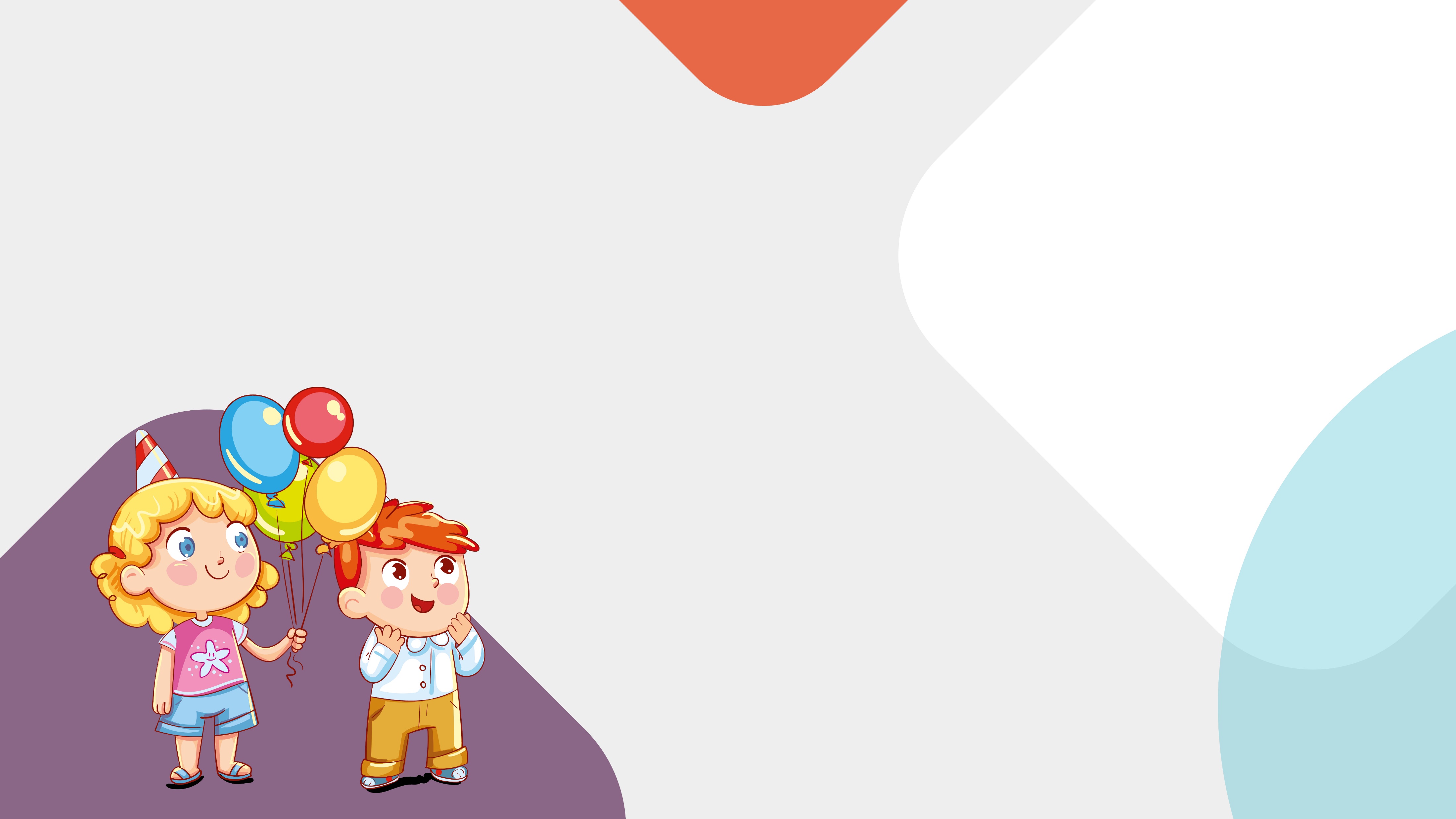 Výhody 
dětské skupiny 
pro obce
Jasně stanovená pravidla
Zvýšení zaměstnanosti
Metodická podpora
Stabilní financování
Rychlost a jednoduchost
Dorovnání míst naplněným MŠ
Státní příspěvek
Zapojení rodin do místní komunity
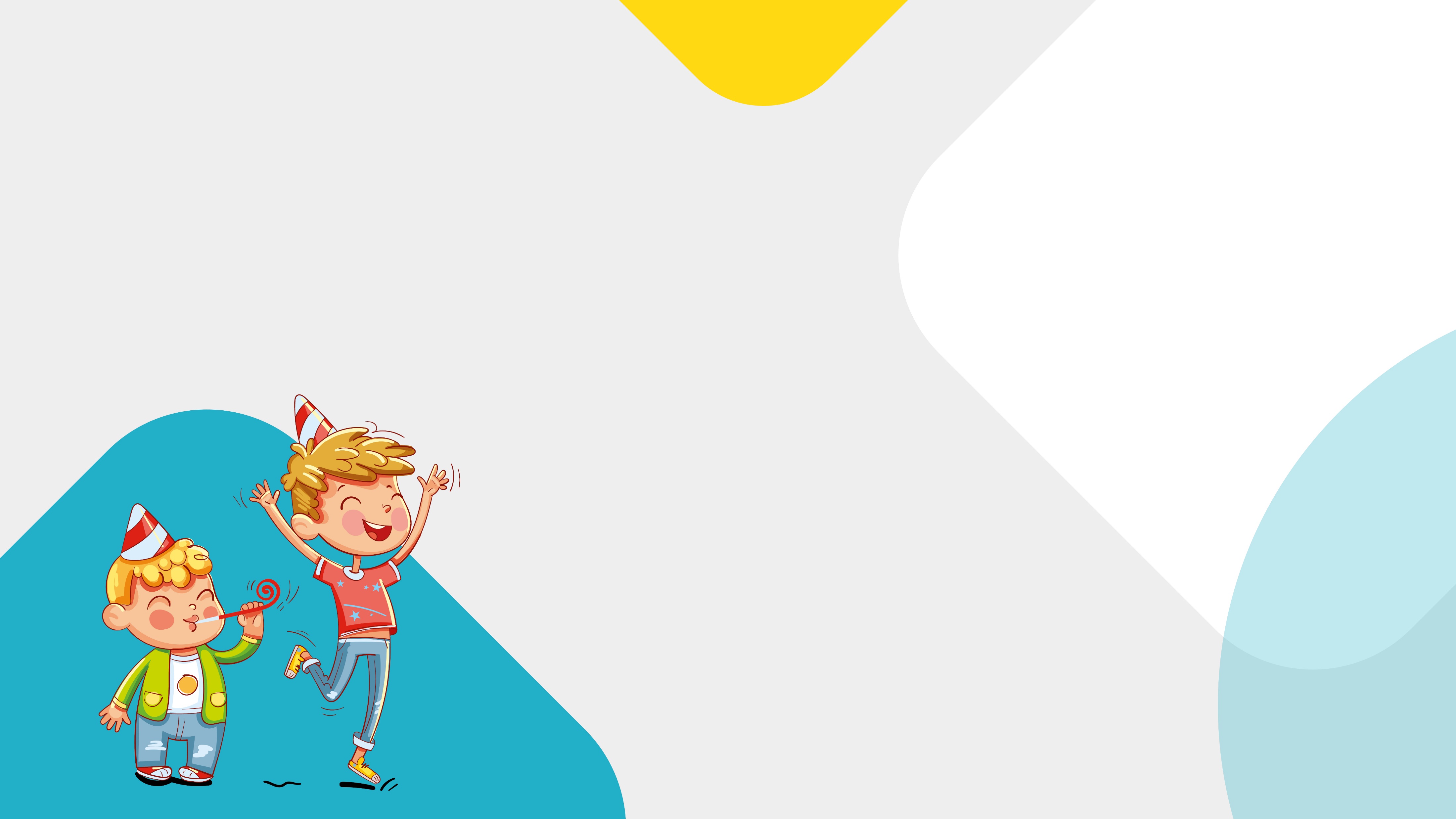 Rozdíly mezi mateřskou školou a dětskou skupinou
Mateřská škola 

MŠMT
cílovou skupinou jsou děti
děti ve věku od 2 let do zahájení povinné školní docházky
předškolní vzdělávání
zajišťuje povinné předškolní vzdělávání
školní vzdělávací program
Dětská skupina

MPSV
cílovou skupinou jsou rodiče
děti ve věku od 6 měsíců do zahájení povinné školní docházky
výchova a péče 
povinné předškolní vzdělávání formou individuálního plánu
plán výchovy a péče
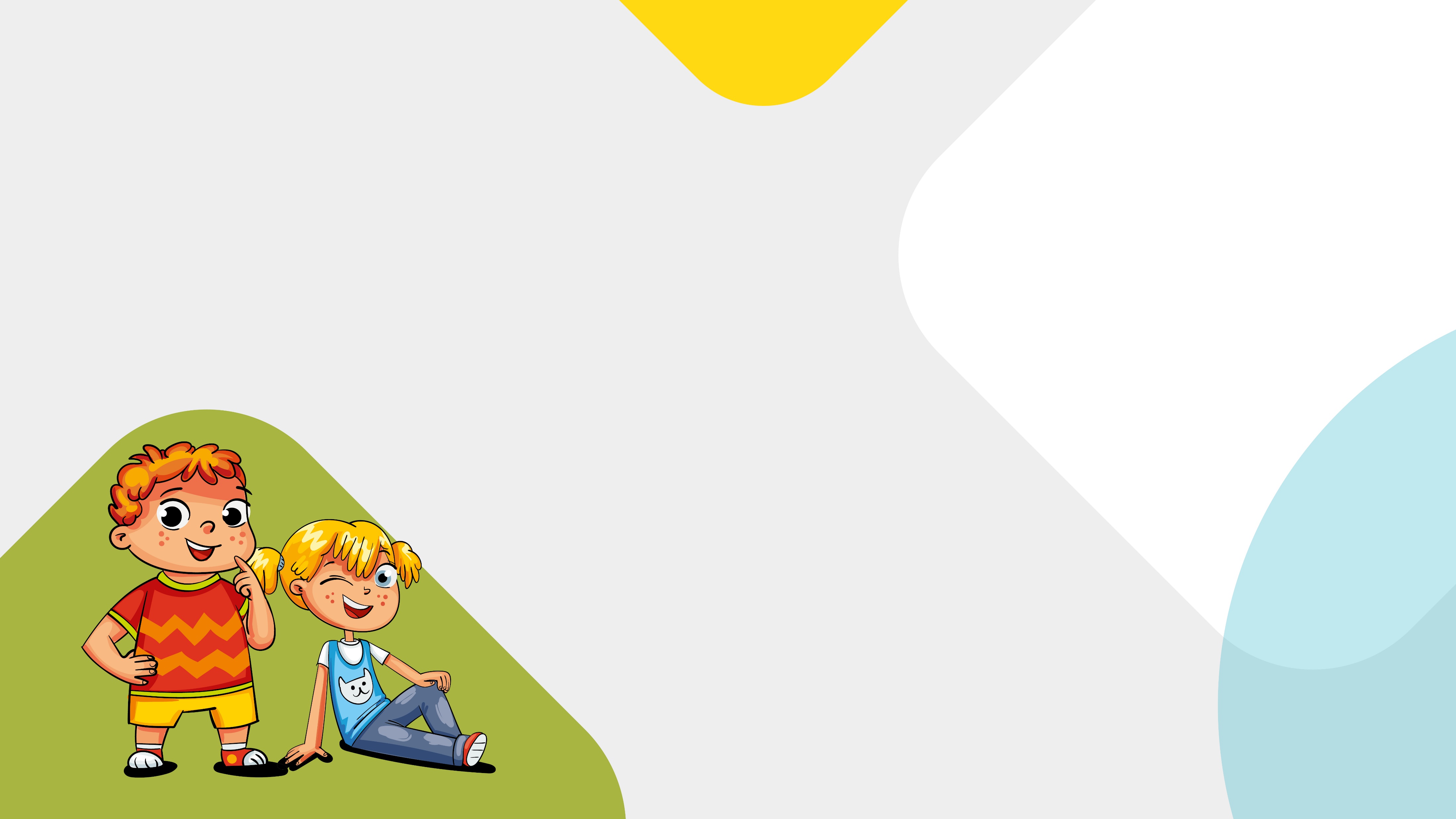 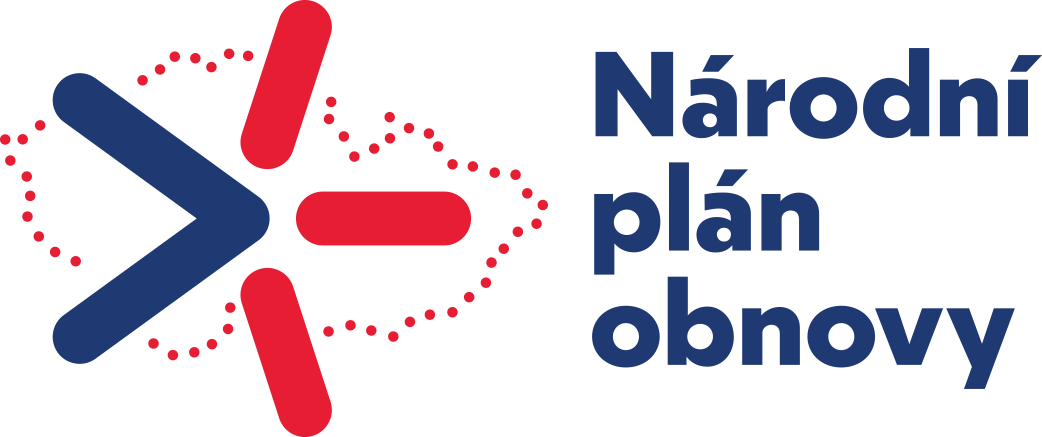 Plán pro oživení a odolnost České republiky
Plán reforem a investic ke zmírnění dopadů pandemie COVID-19 a znovunastartování ekonomiky s využitím finančních prostředků
DĚTSKÉ SKUPINY: 
Zvýšení kapacity zařízení péče o děti – 7 mld. Kč

Výzva č. 31_22_045 
Budování kapacit dětských skupin dle zákona č. 247/2014 Sb., o poskytování služby péče o dítě v dětské skupině a o změně souvisejících zákonů – veřejný sektor
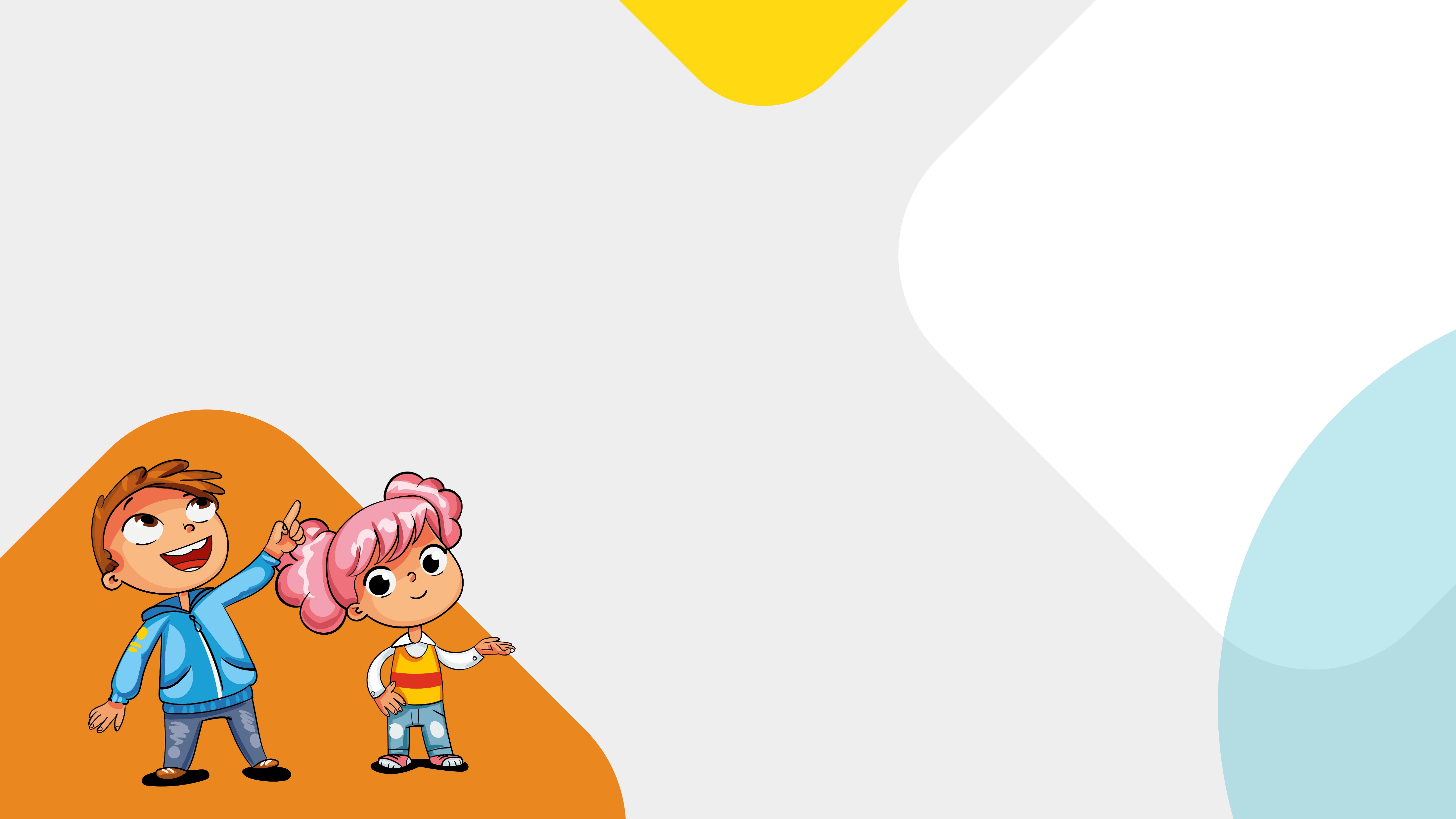 Věcné zaměření výzvy
Výzva je zaměřena na budování nových dětských skupin,

ať už zcela novou výstavbou či nákupem a rekonstrukcí budov, 

a to za účelem zvýšení kapacity dětských skupin na území ČR, což má následně umožnit lepší zapojení rodičů s dětmi předškolního věku na trh práce.
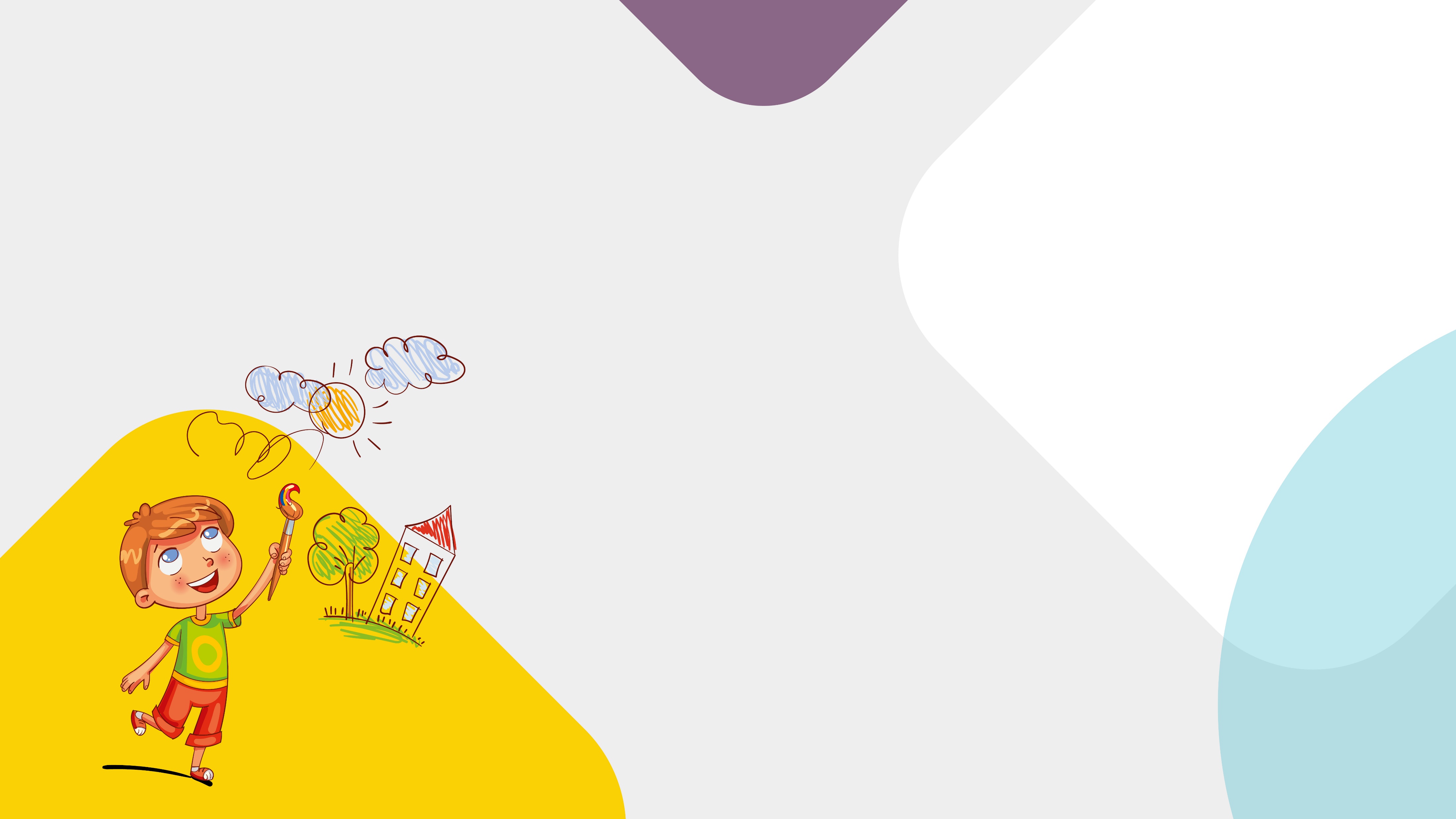 Obec, městys, město, statutární město, městský obvod, městská část, kraj (bez rozdílu velikosti)
Oprávnění žadatelé
Příspěvková organizace územního samosprávného celku (obce, kraje, hl.m. Prahy)
Organizační složky státu a jimi zřizované příspěvkové organizace
Dobrovolný svazek obcí
Veřejnoprávní VŠ, ústavy Akademie věd, veřejné výzkumné instituce
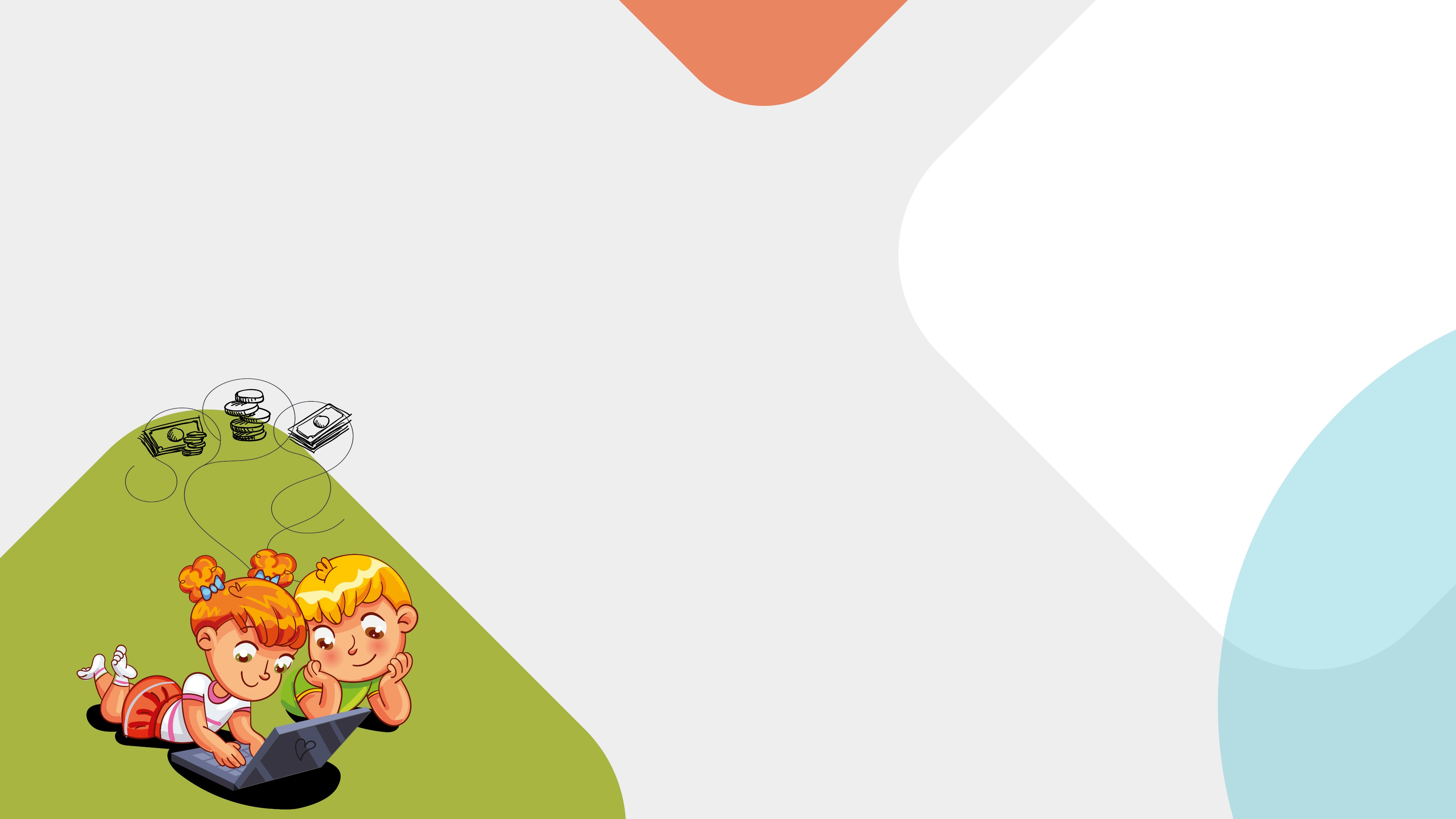 Financování vybudování dětské skupiny
Výše dotace na projekt 1 mil. - 25 mil. Kč 

Uznatelné výdaje až 100 %, včetně DPH
 
Způsobilé  výdaje: 
nákup pozemku/budovy a její rekonstrukce
výstavba nové budovy 
realizace energetických úspor
vybavení dětské skupiny 
projektová dokumentace stavby
posudek energetické náročnosti
příprava a zpracování žádosti o podporu a poradenství s tím spojené 
a další

Příspěvek na provoz dětské skupiny: 
financováno ze státního rozpočtu přes MPSV dle normativu MŠMT
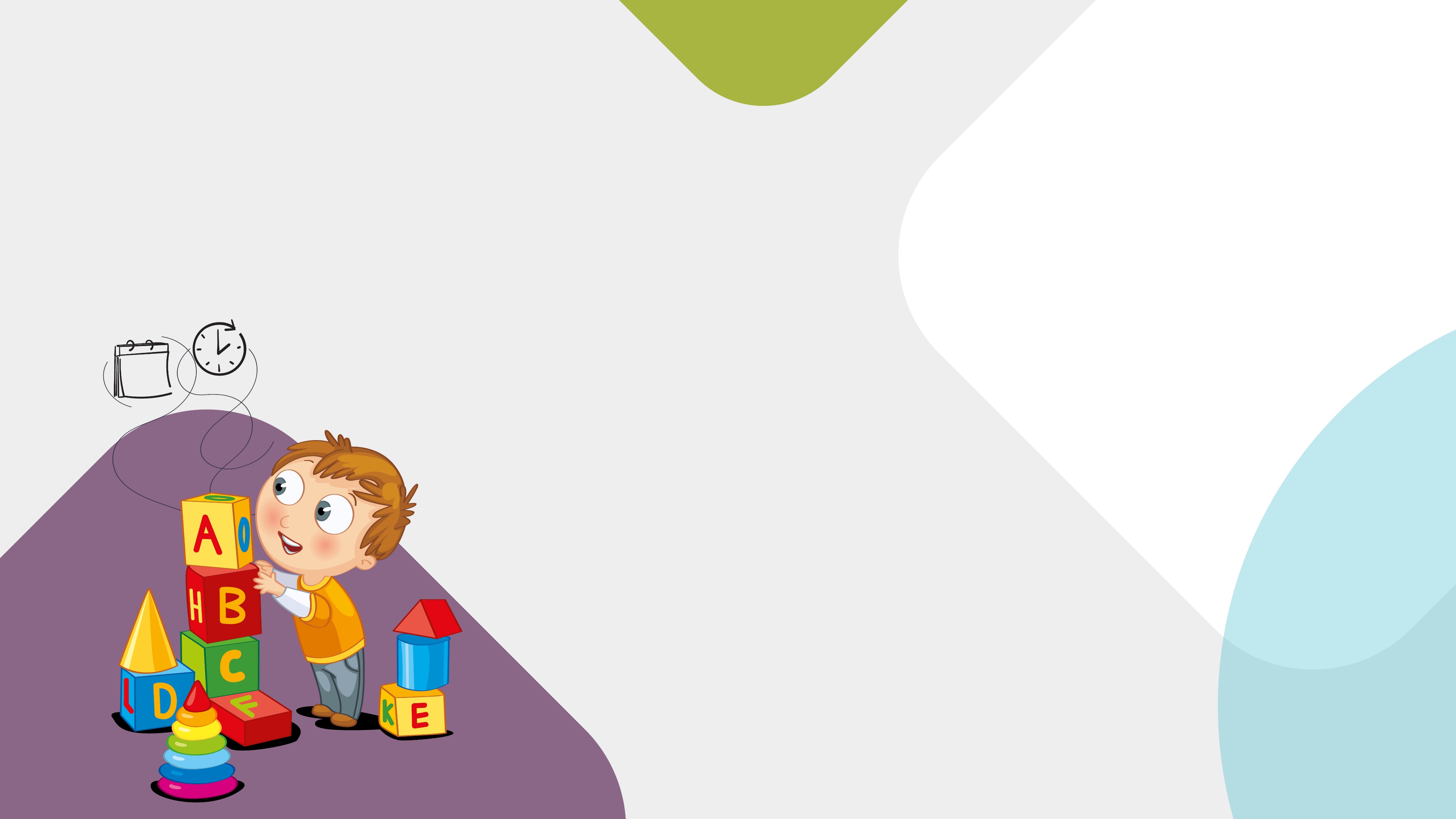 Časový harmonogram
Příjem žádostí otevřen do 29. 2. 2024
Nejzazší termín ukončení projektu: 31. 3. 2026

Projekt může být zahájen před podáním žádosti
Zpětná uznatelnost výdajů od února 2020 
Podpora i pro DS s již ukončenou rekonstrukcí/stavbou zapsanou do evidence dětských skupin od 18. 3. 2022

Udržitelnost 5 + 5 let 
5 let povinnost provozovat nově vybudovanou DS
V následujících 5 letech je možné tento provoz změnit na jiný typ služby sloužící občanům
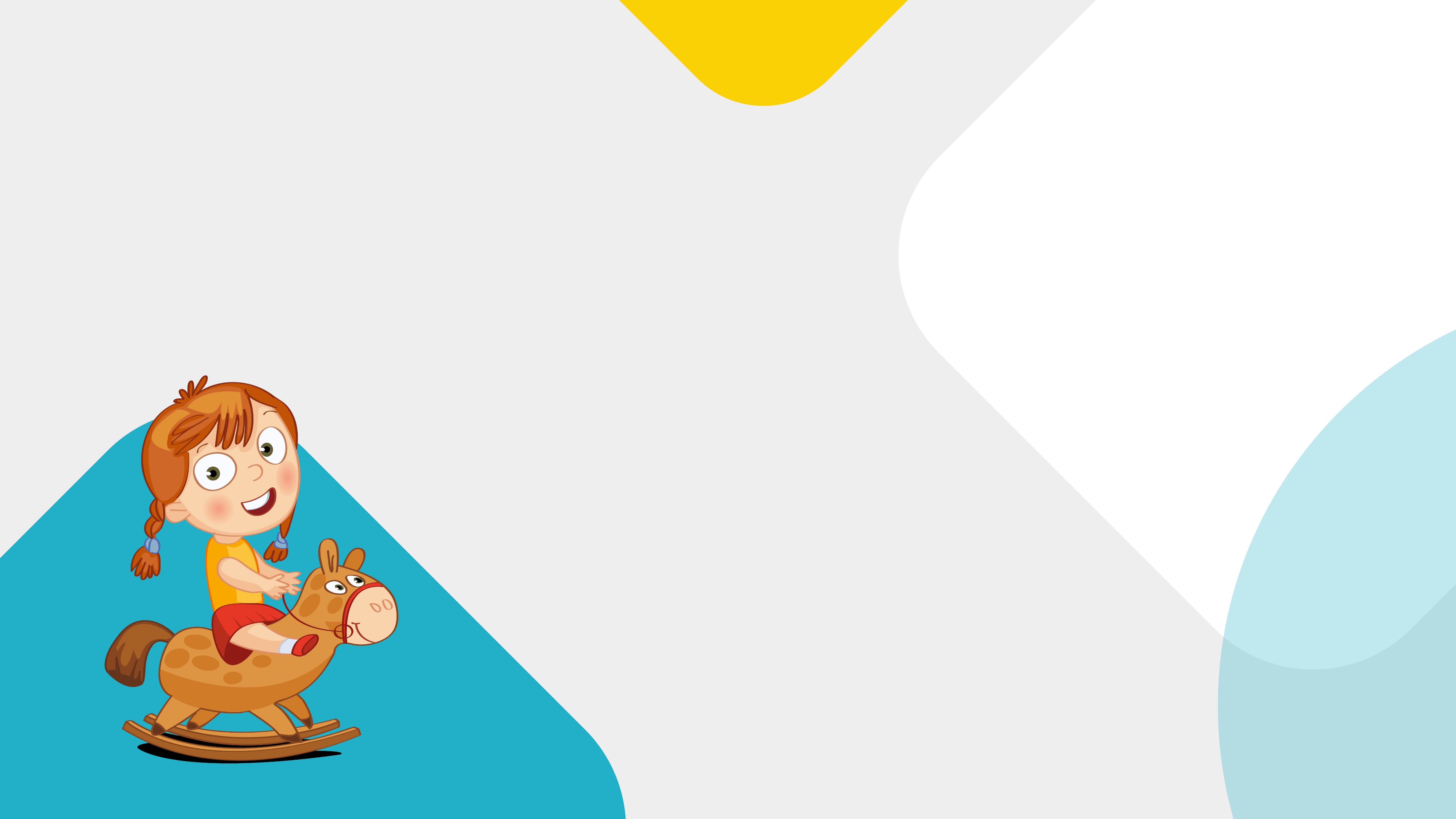 Kontakt na nás
Dotační výzva: 
www.mpsv.cz/narodni-plan-obnovy

E-mailové dotazy k výzvě: npo.detskeskupiny@mpsv.cz

Dětské skupiny: 
www.mpsv.cz/detske-skupiny
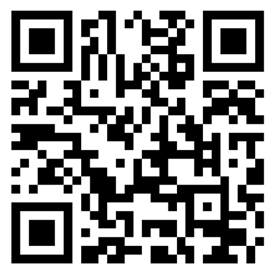 Registrace na semináře 
a konzultace k Výzvě č. 45 NPO – dětské skupiny 
pro veřejný sektor
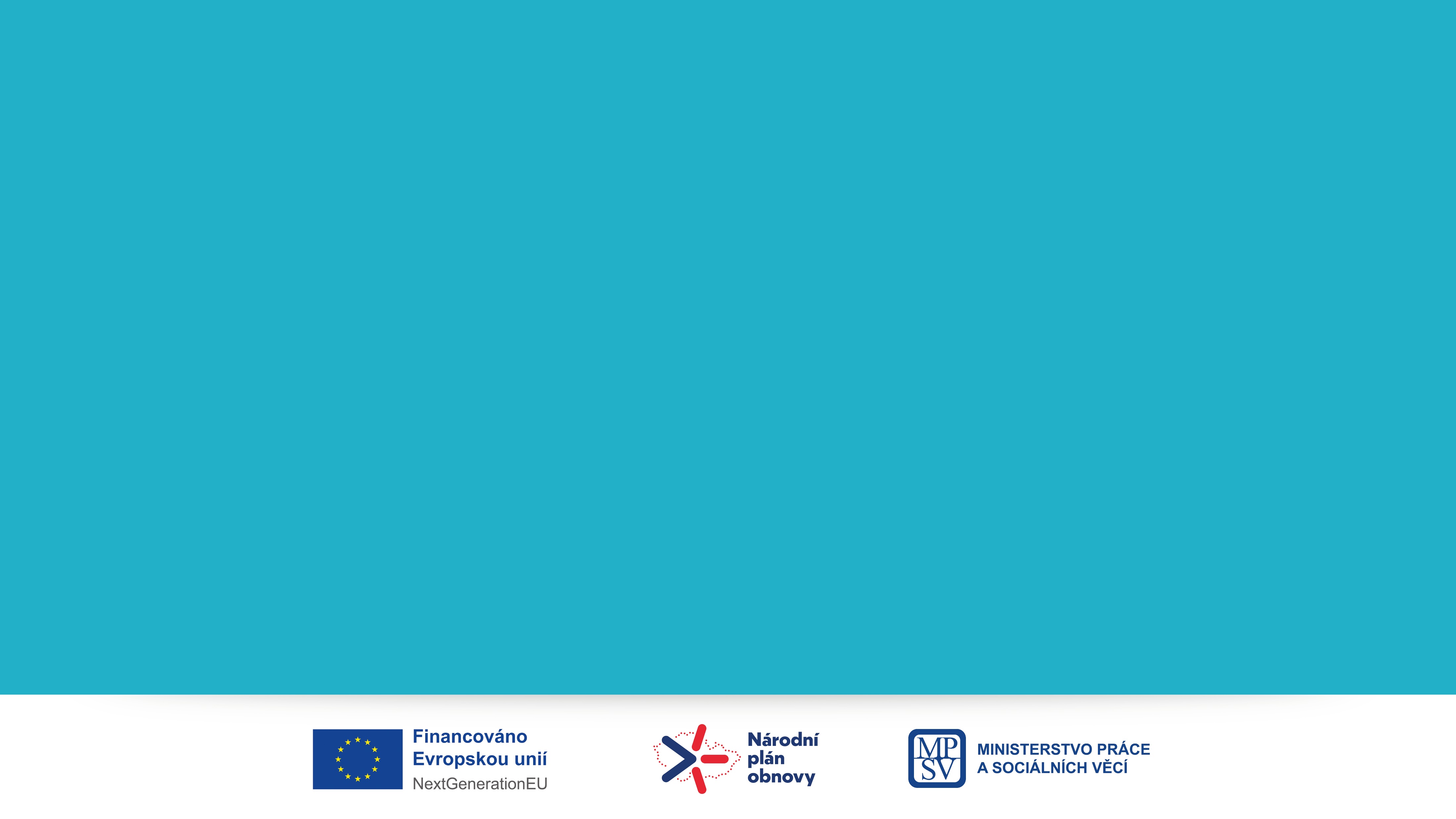 Děkuji za pozornost

Mgr. Šárka Jelínková, náměstkyně ministra 


MINISTERSTVO PRÁCE A SOCIÁLNÍCH VĚCÍ